Accelerated Decay Data Evaluation andDevelopment of an Adopted Decay Data Library
Libby Ricard, Sanjanee Waniganeththi, Chris Morse, Donnie Mason 

Andrea Mattera, Shuya Ota, Alejandro Sonzogni, Ben Shu, Jin Wu
ENSDF : the ONLY comprehensive resource for
Data for more than 3,300 nuclides
Nuclear Structure
Nuclear Decay Data
Discrete Quantized States
Excitation Energy
Half-life
Angular Momentum
Magnetic Moment
Configuration
…
For each decay type:
Half-life
Branching ratio
Energy
Intensity
Coincidences
…
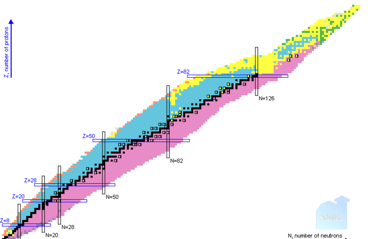 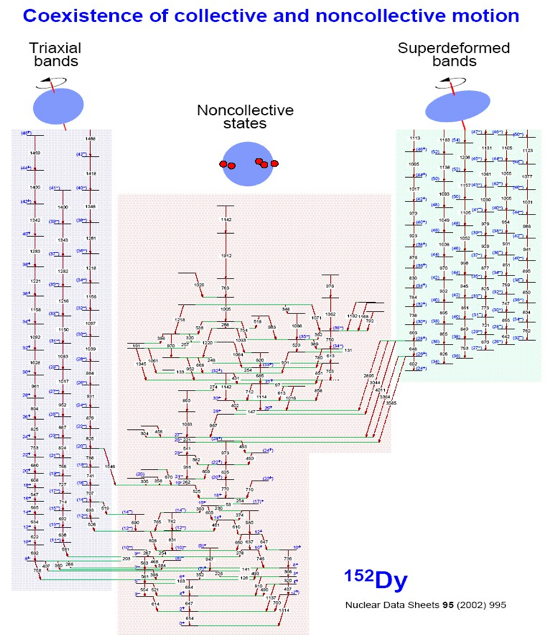 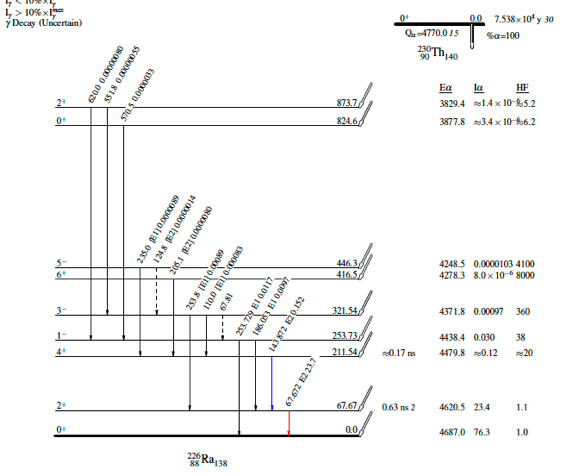 Emitted Radiation
Energy
Intensity
Dipole, Quadrupole, … 
Mixing ratio
Conversion coefficient
The Path of Decay Data
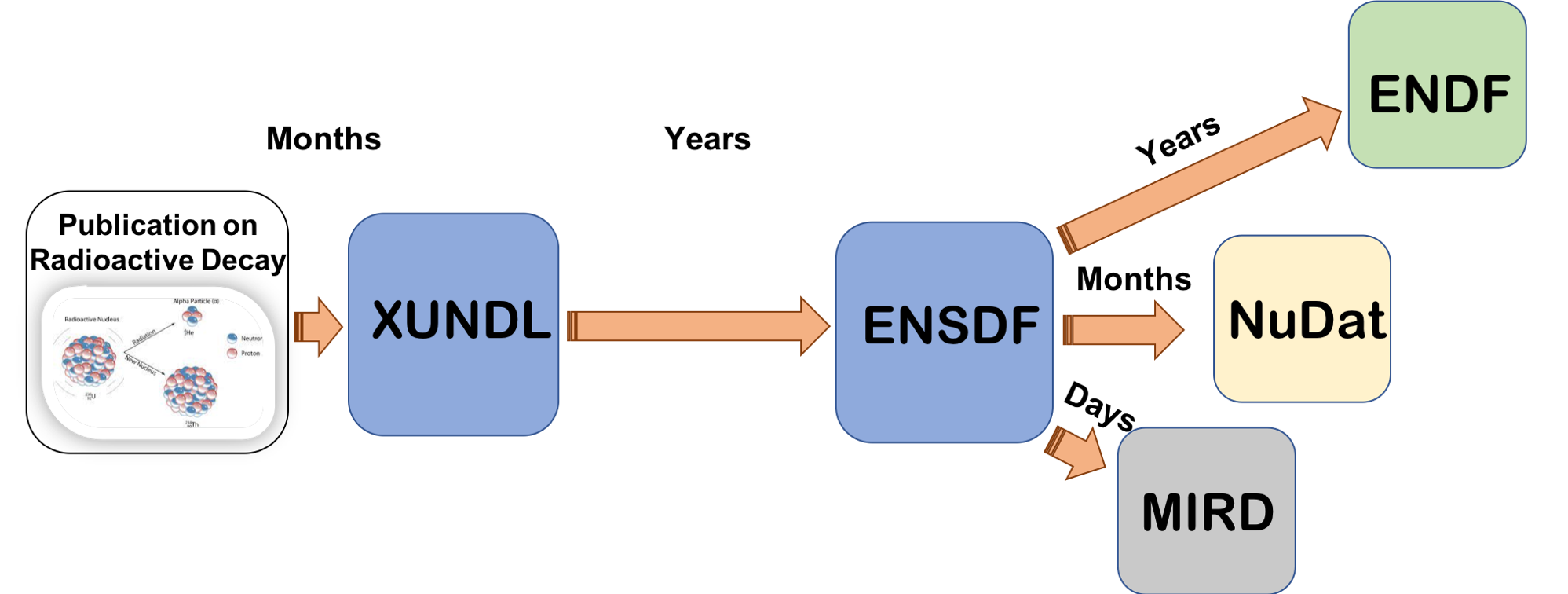 Average “age” of ENSDF is 12 years
Evaluations can be 1 year old or 20 years old
ENSDF is the bottleneck for downstream databases
Why “Adopted”?
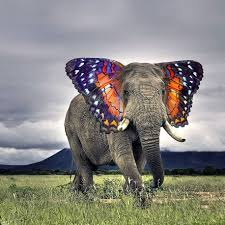 ENSDF decay data are currently a hybrid
Combination of experimental data specifically from decay measurements + recommended data from the Adopted Levels/Gammas
With new format we can do both and increase efficiency !!
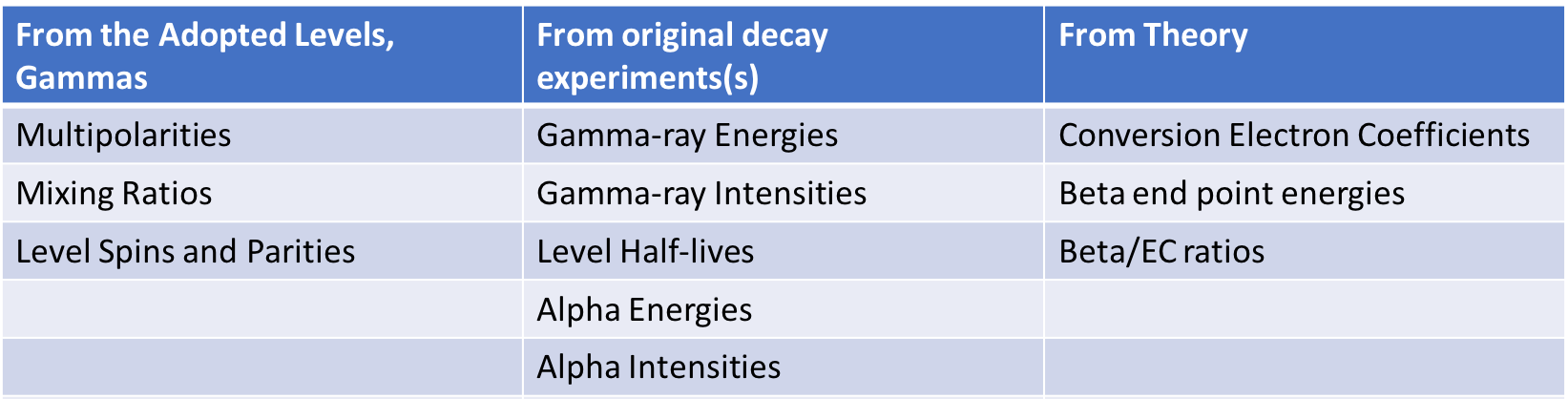 Main Objectives of Proposal
Generate prioritized list of nuclides through consultation with user community

Develop policies for recommended decay data evaluations

Train a postdoc to perform decay data evaluations

Expand NuDat to visualize and search new evaluations
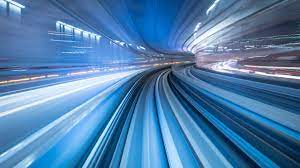 Workforce development
Sanjanee Waniganeththi hired as postdoc April 1, 2024

70% funded by proposal, 30% research

Summer performing XUNDL compilations (training tool)

Now fully focused on decay data evaluations
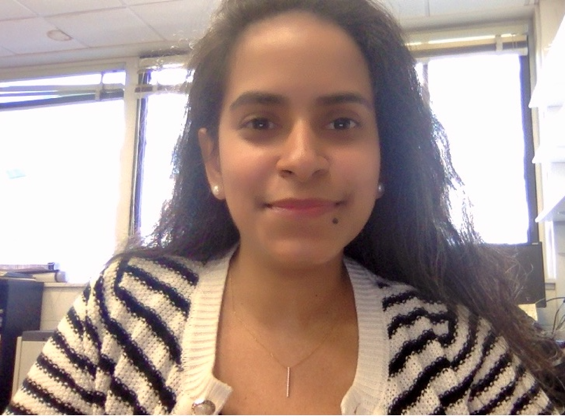 PhD, UMASS Lowell

Decay studies at ATLAS and FRIB
An illustrative example: 103Pd
Now being considered for Auger electron therapy
Standard for brachytherapy for prostate cancer
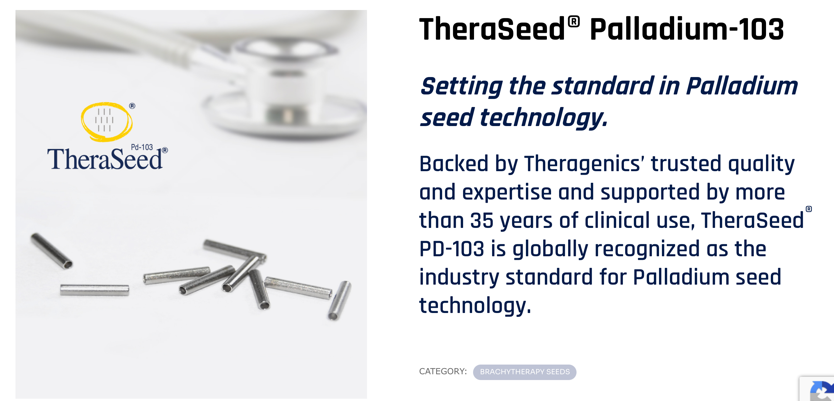 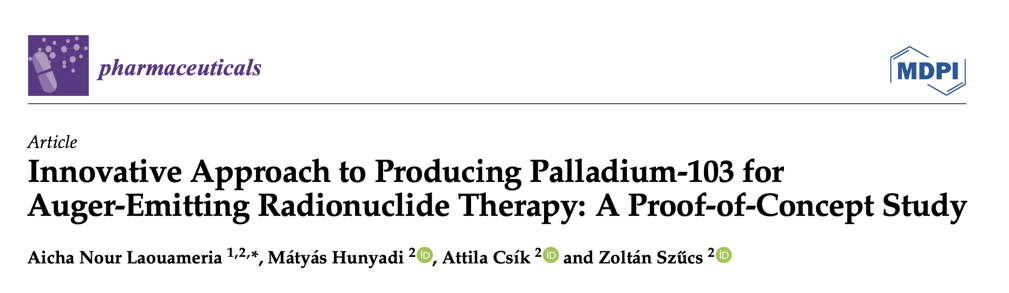 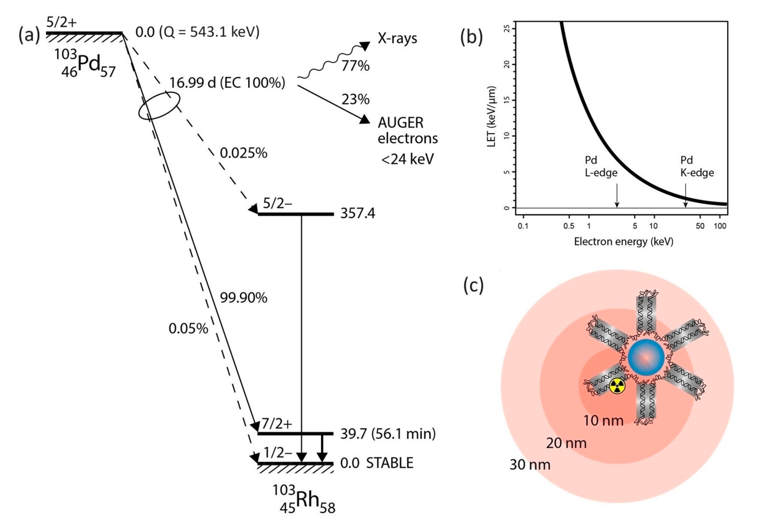 Current status of decay data
Last ENSDF evaluation in 2009 incorporating measurements in 1976 and earlier
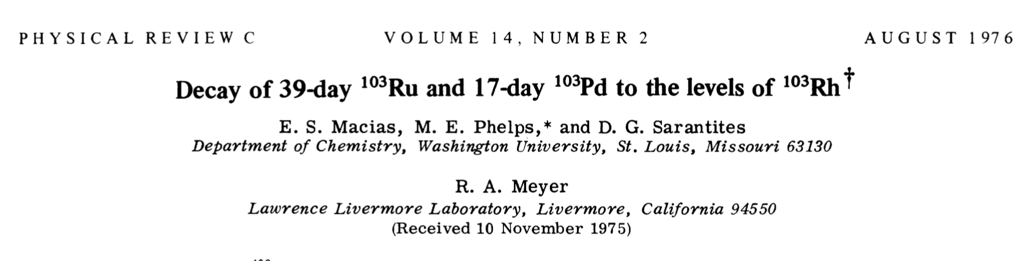 New high precision measurement from metrology lab in 2021
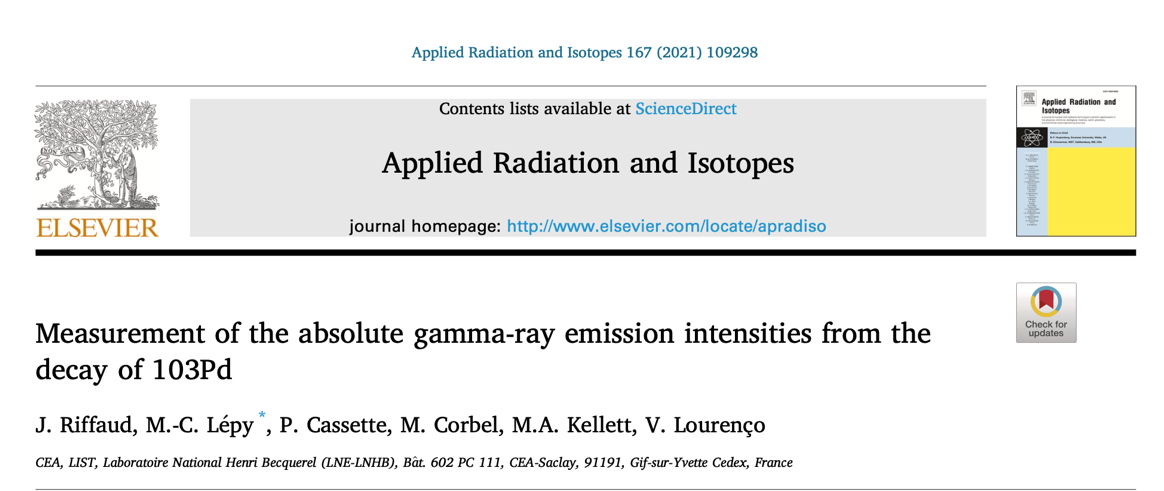 What are we changing/adding?
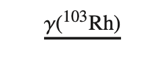 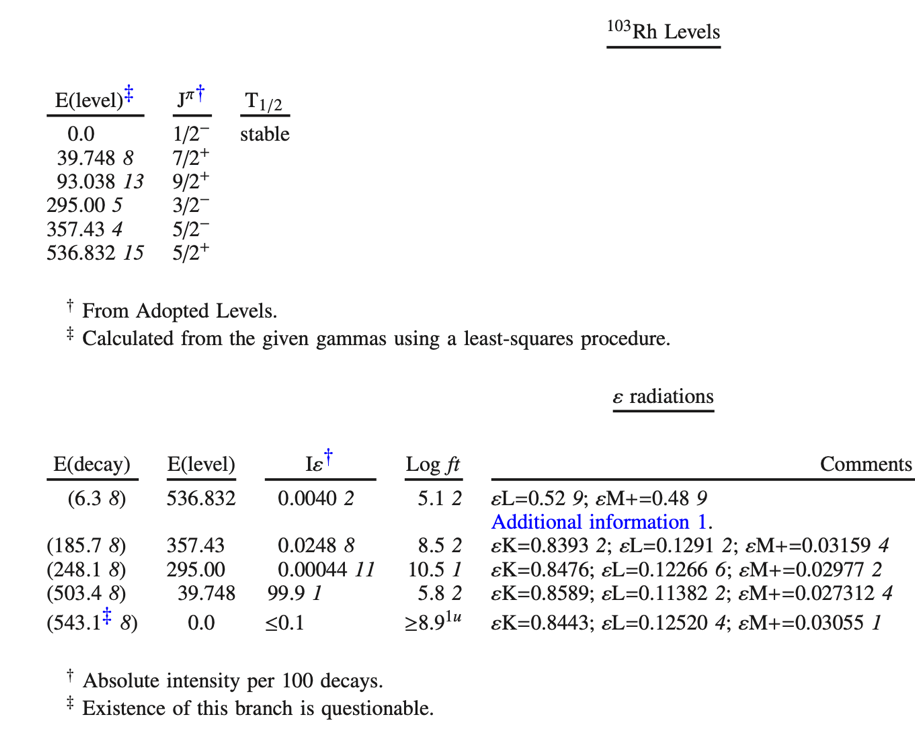 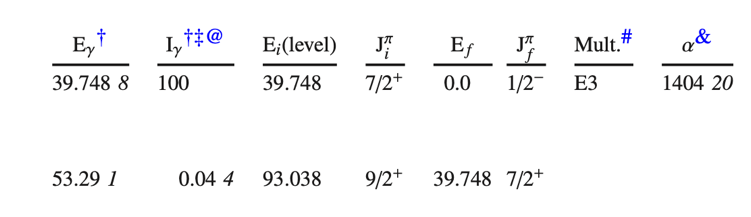 56 minutes
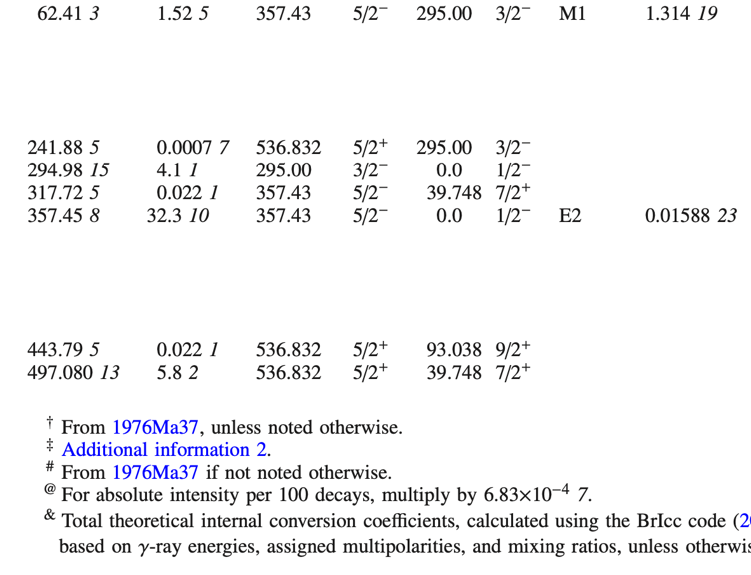 15 measurements of gamma-ray intensities
Data from Adopted Levels incorporated (half-lives, gamma energies, etc)
All measured values are stored in file (and method for combining)
Intensities will be absolute
Important missing quantities included, x-rays, Auger electrons, ce’s, etc
Summary of progress
Producing evaluations in 
80 column and JSON (for now)
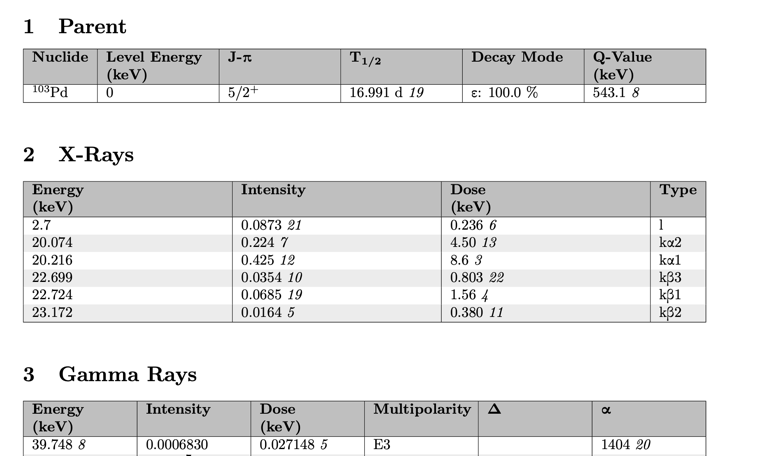 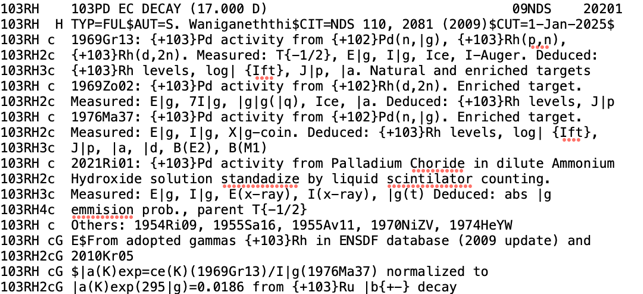 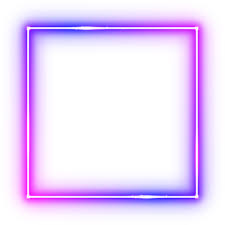 RadLst code
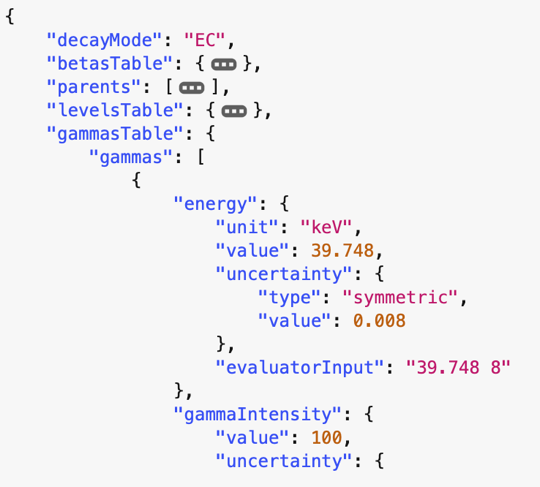 Only JSON has full documentation of measurements
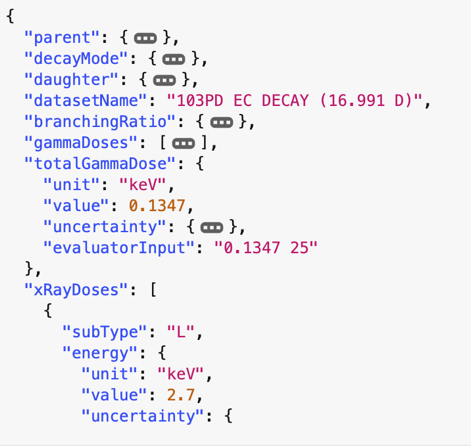 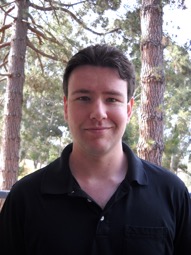 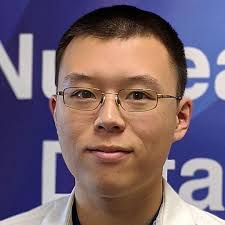 Ben Shu
Chris Morse
Summary and Outlook
Project Metrics
Hire and Train Postdoctoral Researcher
Develop Evaluation Policies and JSON Schema
(Software Developments to process new JSON)
Comments, Feedback and Suggestions welcome on …
JSON format
Additional quantities to incorporate
Nuclei to evaluate
mccutchan@bnl.gov
swanigane@bnl.gov
With new ENSDF format
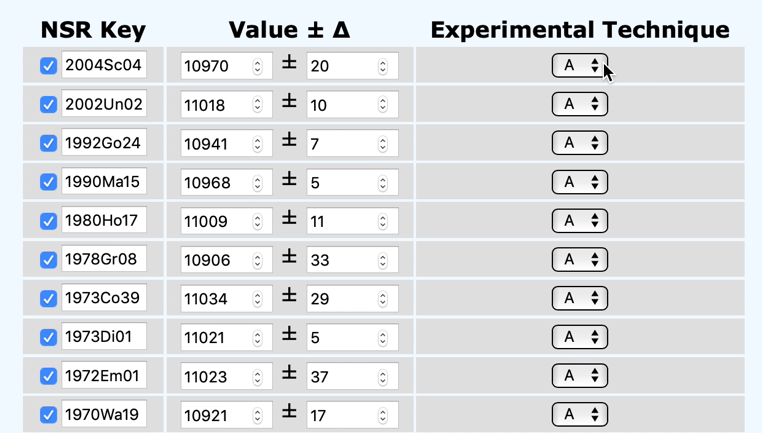 Each measurement stored in database
Mean Value
Uncertainty
Reference
Measurement type
General comments
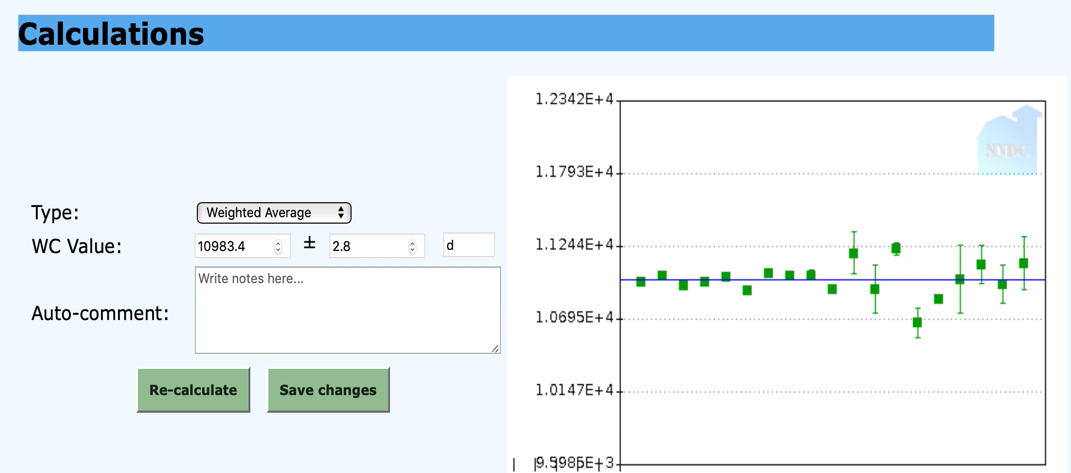 Each calculation is also stored
Type
Input Values
Comments
Visual inspection
What are we missing ??
In ENSDF – last evaluated 2006
Microcalorimeters are an exciting new development as applied to radiation measurements for NP
Likely to generate some of the highest precision decay data to date
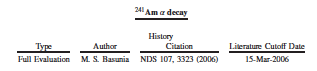 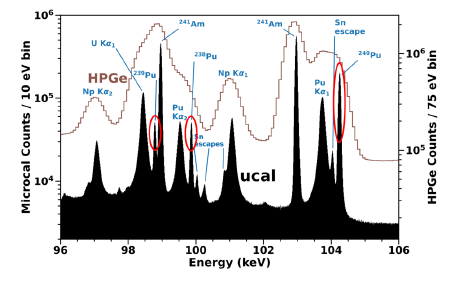 6 new measurements since
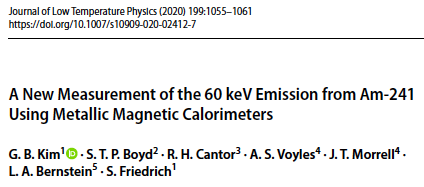 A.S. Hoover et al., IEEE Trans. Nucl. Sci. 61, 2365 (2014).
The Many Users of Decay Data
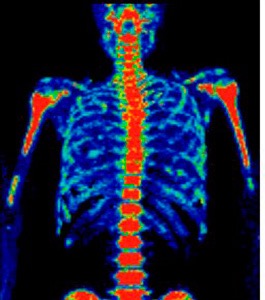 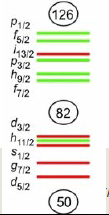 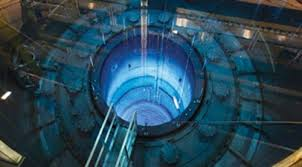 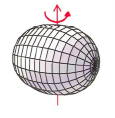 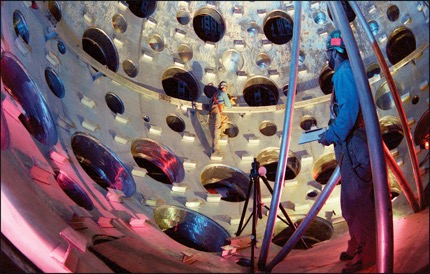 Nuclear Power
Nuclear Structure
Nuclear Medicine
Stockpile Stewardship
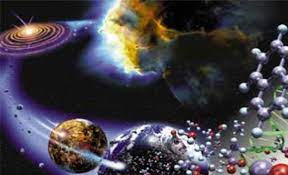 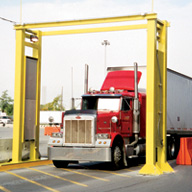 Astrophysics
Homeland Security
A Major Inconvenience in ENSDF and DDEP
Not all nuclei are one decay from stability
Search 225Ac decay in NuDat
Then search 221Fr decay in NuDat
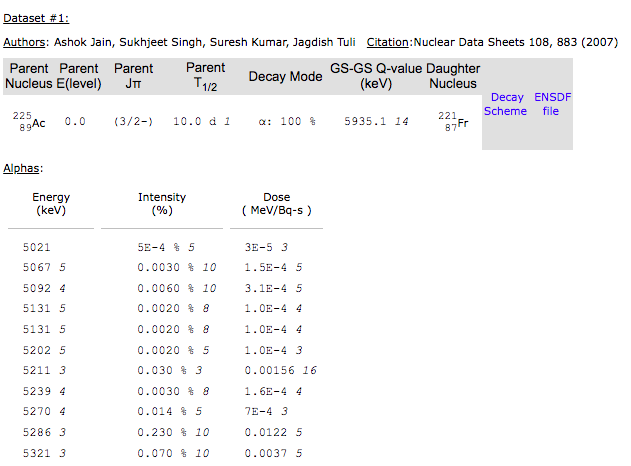 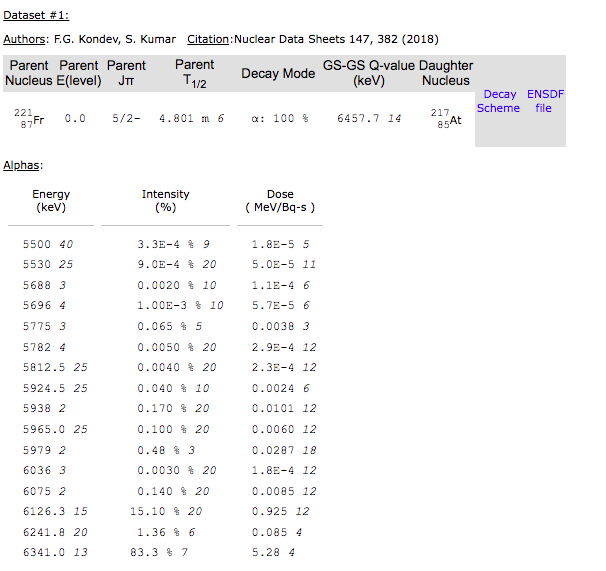 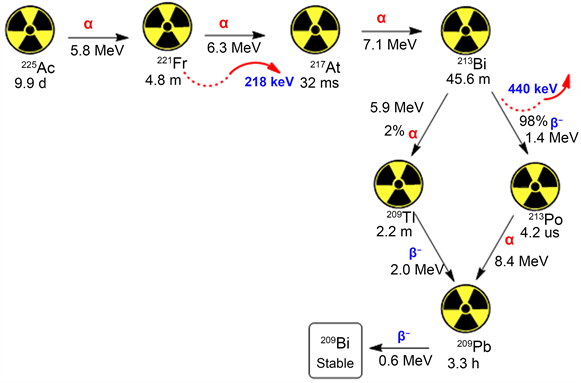 A Major Inconvenience in ENSDF and DDEP
Not all nuclei are one decay from stability
Search 225Ac decay in NuDat
Then search 221Fr decay in NuDat
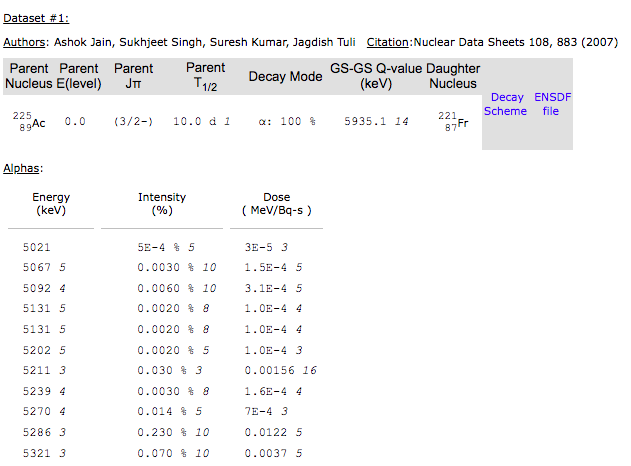 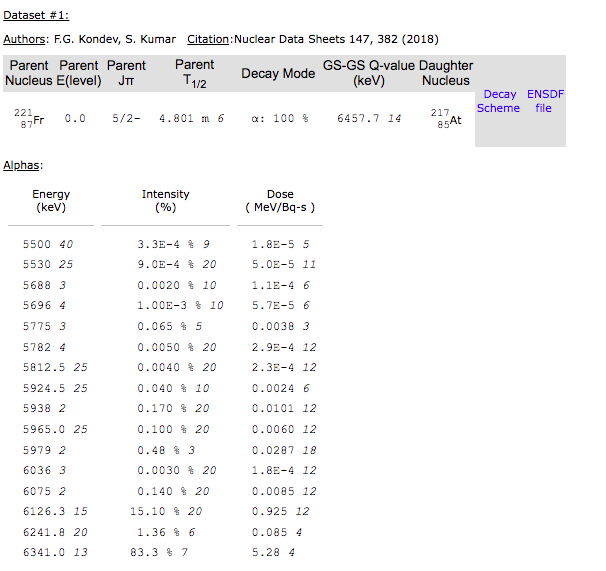 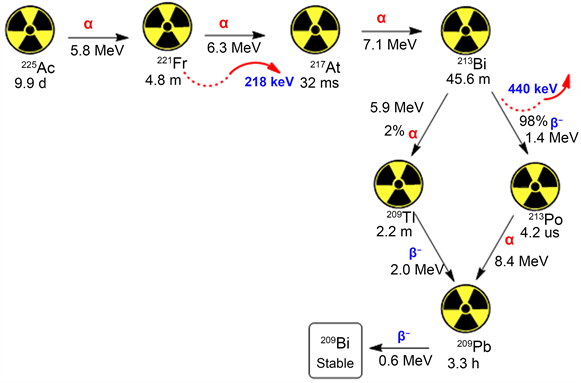